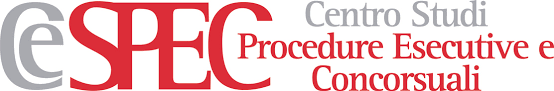 Pignoramento dell'abitazione principale e rinegoziazione del mutuo: valutazione delle condizioni
20 gennaio 2022
Dott.ssa Alessandra DOMINICI – Tribunale di Civitavecchia (RM)
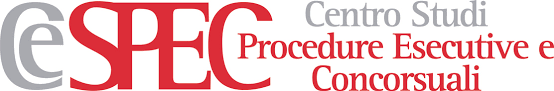 INDICE
INTERVENTI NORMATIVI VOLTI A TUTELARE IL DIRITTO ALL’ABITAZIONE DEL DEBITORE ESECUTATO
LA RINEGOZIAZIONE DEL MUTUO O IL FINANZIAMENTO DI CUI ALL’ ART 41 bis DL. N 124 /2019 come integralmente sostituito dall’art. 40 ter DL 41/2021 (cd. decreto sostegni)
CONDIZIONI PER L’ACCESSO ALL’ACCORDO DI RINEGOZIAZIONE/ FINANZIAMENTO
CARATTERISTICHE DELL’ACCORDO
ESISTE UN DIRITTO ALLA RINEGOZIAZIONE/FINANZIAMENTO?
Pignoramento dell'abitazione principale e rinegoziazione del mutuo: 
valutazione delle condizioni
20 gennaio 2022
Dott.ssa Alessandra DOMINICI
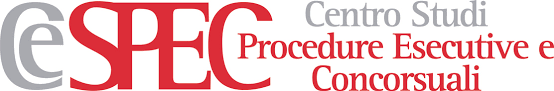 I.	INTERVENTI NORMATIVI VOLTI A TUTELARE IL DIRITTO ALL’ABITAZIONE DEL DEBITORE ESECUTATO
Diritto di abitazione: diritto non menzionato espressamente nella costituzione ma, secondo la  Corte costituzionale incluso nel catalogo dei diritti inviolabili (C.cost. 161/2013, 61/2011 e 404/ 1988) in quanto il suo oggetto - l'abitazione - deve considerarsi "bene di primaria importanza" (C.cost 79/2020 e 166/2018). Si tratta di un "diritto sociale" (C.cost 106/2018 e 559/1989) che "rientra fra i requisiti essenziali caratterizzanti la socialità cui si conforma lo Stato democratico voluto dalla Costituzione" (C.cost 44/2020). 
1) Art. 560 c.p.c. riformato con DL 135/2018, successivamente con il DL 162/2019 nel senso di impedire l’emissione dell’ordine di liberazione anticipato e la conseguente perdita di possesso dell’immobile in cui il debitore vive anche insieme al suo nucleo familiare prima dell’emissione del decreto di trasferimento. La l.26 novembre 2021, n. 206 (legge delega riforma del processo civile)  all’art. 1, co 12 lett f) mantiene il limite temporale del decreto di trasferimento per l’emissione o.l in caso di abitazione del debitore e reintroduce l’obbligo per il g.e. di emettere in tutti gli altri casi l’o.l. al più tardi al momento dell’emissione dell’ordinanza di delega.
Pignoramento dell'abitazione principale e rinegoziazione del mutuo: 
valutazione delle condizioni
20 gennaio 2022
Dott.ssa Alessandra DOMINICI
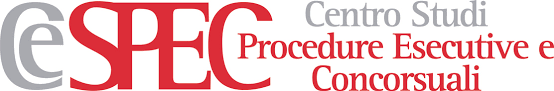 I.	INTERVENTI NORMATIVI VOLTI A TUTELARE IL DIRITTO ALL’ABITAZIONE DEL DEBITORE ESECUTATO
2) Art 54 ter DL. 18/2020 sospensione ex lege delle esecuzioni immobiliari aventi ad oggetto l’abitazione principale del debitore per un periodo temporale limitato, successivamente prorogato in forza del perdurare dell’emergenza sanitaria e dell’emergenza economica alla stessa connessa, proroga poi dichiarata incostituzionale con la sent C. Cost 128/2021.
3) Art 41 bis DL. 124/2019 come integralmente sostituito dall’art. 40 ter DL 41/20 Misure urgenti in materia di sostegno alle imprese e agli operatori economici, di lavoro, salute e servizi territoriali, connesse all'emergenza da COVID (cd. decreto sostegni). Possibilità offerta al debitore esecutato, nei confronti del quale pende una procedura esecutiva immobiliare avente ad oggetto la propria abitazione, di ottenere una sospensione dell’esecuzione mirata a concordare con il creditore ipotecario di primo grado la rinegoziazione del mutuo o ad ottenere  un finanziamento da parte di un terzo soggetto volto all’estinzione del mutuo. Accordi incentivati mediante la previsione di una garanzia pubblica nei limiti del 50% dell’importo.
Pignoramento dell'abitazione principale e rinegoziazione del mutuo: 
valutazione delle condizioni
20 gennaio 2022
Dott.ssa Alessandra DOMINICI
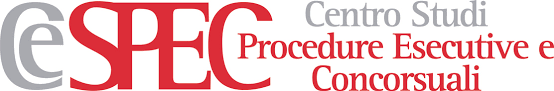 II.	LA RINEGOZIAZIONE DEL MUTUO O IL FINANZIAMENTO DI CUI ALL’ ART 41 bis DL. N 124 /2019 come integralmente sostituito dall’art. 40 ter D.L. 41/2021 (cd. decreto sostegni)
Evoluzione normativa: istituto  già introdotta con l’art. 41 bis il  DL. N 124 del 26 ottobre 2019 in vigore dal 27.10.2019 e convertito con L 19 dicembre 2019, n. 157. Tale disposizione non mi risulta sia stata mai concretamente applicata in quanto la specificazione dei principi ivi contenuti era stata demandata a un decreto di natura non regolamentare del Ministro dell'economia e delle finanze, di concerto con il Ministro della giustizia e con il Ministro delle infrastrutture e dei trasporti, sentita, per gli aspetti di sua competenza, la Banca d'Italia, mai emanato. A fronte di tale inerzia il legislatore ha deciso di modificare integralmente la norma, mediante la sostituzione del precedente dettato normativo con una formulazione autosufficiente e direttamente applicabile senza necessità di integrazione da parte del governo, operata con l’art 41 ter D.L. 41/2021 ( c.d. decreto sostegni)
Pignoramento dell'abitazione principale e rinegoziazione del mutuo: 
valutazione delle condizioni
20 gennaio 2022
Dott.ssa Alessandra DOMINICI
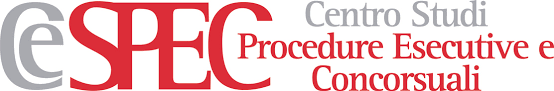 II.	LA RINEGOZIAZIONE DEL MUTUO O IL FINANZIAMENTO DI CUI ALL’ ART 41 bis DL. N 124 /2019 come integralmente sostituito dall’art. 40 ter D.L. 41/2021 (cd. decreto sostegni)
Ratio: Nel primo comma dell’art. 41 bis, immutato nelle due versioni, lo stesso legislatore espressamente afferma che si tratta di una misura adottata “Al fine di fronteggiare, in via eccezionale, temporanea e non ripetibile, i casi più gravi di crisi economica dei consumatori”. E’ una norma che si inserisce nell’insieme di misure volte ad affrontare la crisi economica del debitore e che si affianca pertanto agli strumenti previsti dalla legge 27 gennaio 2012, n. 3 e, semmai entrerà in vigore, al codice della crisi e dell’insolvenza.
Pignoramento dell'abitazione principale e rinegoziazione del mutuo: 
valutazione delle condizioni
20 gennaio 2022
Dott.ssa Alessandra DOMINICI
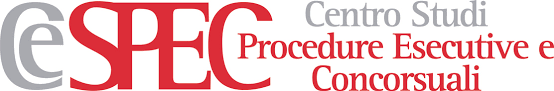 II.	LA RINEGOZIAZIONE DEL MUTUO O IL FINANZIAMENTO DI CUI ALL’ ART 41 bis DL. N 124 /2019 come integralmente sostituito dall’art. 40 ter D.L. 41/2021 (cd. decreto sostegni)
Ambito di applicazione temporale: Si tratta pertanto di una  norma di natura temporanea ed eccezionale destinata ad avere un’applicazione limitata nel tempo. La prima versione trovava applicazione solo nei casi di procedure esecutive nelle quali il pignoramento fosse stato notificato tra la data del 1° gennaio 2010 e quella del 30 giugno 2019 e il termine per presentare l’istanza era il 31.12.2021. La versione attuale estende l’applicazione del beneficio alle procedure esecutive con pignoramenti  notificati entro il 21.3.2021 senza indicare un dies a quo  quindi deve intendersi per tuti i pignoramenti notificati sino a quella data, mentre il nuovo  termine per la presentazione dell’istanza di rinegoziazione/finanziamento è il 31.12.2022.
Pignoramento dell'abitazione principale e rinegoziazione del mutuo: 
valutazione delle condizioni
20 gennaio 2022
Dott.ssa Alessandra DOMINICI
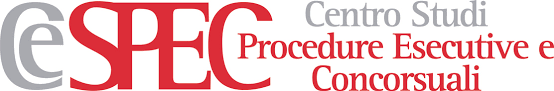 II.	LA RINEGOZIAZIONE DEL MUTUO O IL FINANZIAMENTO DI CUI ALL’ ART 41 bis DL. N 124 /2019 come integralmente sostituito dall’art. 40 ter D.L. 41/2021 (cd. decreto sostegni)
L’ 40 ter del DL 41/2021  (cd. DECRETO SOSTEGNI) Misure urgenti in materia di sostegno alle imprese e agli operatori economici, di lavoro, salute e servizi territoriali, connesse all'emergenza da COVID, è rubricato «Proroga delle disposizioni  in  materia  di  ristrutturazione  di  mutui ipotecari per immobili oggetto di procedura esecutiva», ma in realtà non si tratta di una semplice estensione temporale dell’ambito di applicazione dell’istituto, ma di una modifica sostanziale dei suoi presupposti e delle sue modalità di attuazione. Tali modifiche appaiono guidate da una volontà di favorire la parte debitrice.
Pignoramento dell'abitazione principale e rinegoziazione del mutuo: 
valutazione delle condizioni
20 gennaio 2022
Dott.ssa Alessandra DOMINICI
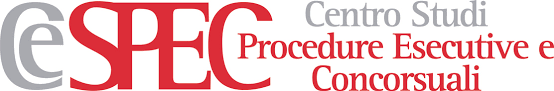 III.	CONDIZIONI PER L’ACCESSO ALL’ACCORDO DI RINEGOZIAZIONE/ FINANZIAMENTO
III.1 Condizioni Soggettive:
Debitore :
Consumatore ai sensi dell'articolo 3, comma 1, lettera a), del codice del consumo.
CONSUMATORE
Art. 3 D.Lgs. 206/2005  «persona fisica che agisce per scopi estranei all’attività imprenditoriale, commerciale, artigianale  o professionale eventualmente svolta». 
E’ una norma di origine europea  interpretata dalla Corte di Giustizia in senso restrittivo. Affinché ricorra la figura del professionista, non è necessario che il contratto sia posto in essere "nell'esercizio dell'attività propria dell'impresa o della professione, essendo sufficiente, viceversa, che venga stipulato per uno scopo connesso all'esercizio dell'attività imprenditoriale o professionale". 
Tuttavia il fatto che il contraente svolga un’attività professionale, commerciale o artigianale non esclude che egli possa rivestire in alcune circostanze la qualità di consumatore.
Quando il contratto stipulato da un professionista non contenga indicazioni inequivoche circa la destinazione dei suoi effetti il giudice di merito deve porre in essere un’attività istruttoria per accertare il reale scopo dell’operazione economica.
Es: La Corte di Giustizia ha affermato tale principio con riguardo al caso di un avvocato che aveva concluso con una banca un contratto di credito nel quale, però, non vi era alcuna notizia circa l'impiego della somma mutuata: sì che sarebbe allora toccato al giudice del rinvio appurare se tra il negozio e l'attività del professionista fosse dato rinvenire un qualche nesso funzionale. In particolare, non aveva ritenuto dirimente la circostanza che il credito fosse stato garantito da un'ipoteca, concessa dall'avvocato in qualità di rappresentante del suo studio legale, gravante su un bene immobile destinato all'esercizio dell'attività professionale e appartenente allo studio legale stesso (Corte di Giustizia UE 3 settembre 2015, C-110/14, Horațiu Ovidiu Costea c. SC Volksbank România SA, in Nuova giur. civ. comm., 2016, I, 382, ).
Pignoramento dell'abitazione principale e rinegoziazione del mutuo: 
valutazione delle condizioni
20 gennaio 2022
Dott.ssa Alessandra DOMINICI
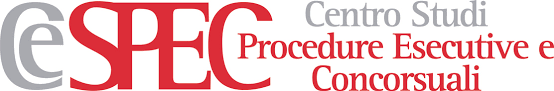 III.	CONDIZIONI PER L’ACCESSO ALL’ACCORDO DI RINEGOZIAZIONE/ FINANZIAMENTO
III.1 Condizioni Soggettive:
Creditore
Creditore procedente o intervenuto: banca, intermediario finanziario o società di cartolarizzazione (nella versione del 2019  l’intermediario finanziario non era contemplato)
In forza di mutuo assistito da ipoteca di primo grado
Unico creditore nella procedura (condizione presente nella versione del 2019 oggi eliminata)
Pignoramento dell'abitazione principale e rinegoziazione del mutuo: 
valutazione delle condizioni
20 gennaio 2022
Dott.ssa Alessandra DOMINICI
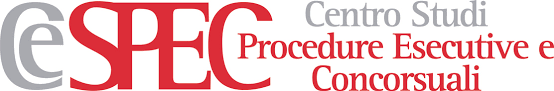 III.	CONDIZIONI PER L’ACCESSO ALL’ACCORDO DI RINEGOZIAZIONE/ FINANZIAMENTO
III.2 Condizioni Oggettive:
Debito
massimo 250,00 euro (computato compresi interessi e spese di cui all’art. 2855 c.c.) 
NB:il medesimo limite è indicato nel decreto legge che disciplina la garanzia per mutui prima casa che è finanziata con il medesimo fondo.
estinto almeno per il 5% del capitale originariamente mutuato (nella precedente versione si chiedeva il rimborso del 10% del capitale) al momento della presentazione dell’istanza.
Pignoramento dell'abitazione principale e rinegoziazione del mutuo: 
valutazione delle condizioni
20 gennaio 2022
Dott.ssa Alessandra DOMINICI
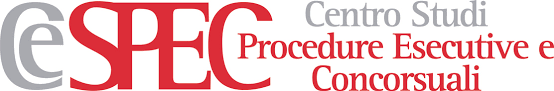 III.	CONDIZIONI PER L’ACCESSO ALL’ACCORDO DI RINEGOZIAZIONE/ FINANZIAMENTO
III.2 Condizioni Oggettive:
Istanza di rinegoziazione/finanziamento

Importo offerto: pari al minor valore tra il debito per capitale e interessi, come calcolato ex art. 2855 c.c., e il 75 %del prezzo base della successiva asta ovvero, nel caso in cui l'asta non sia ancora stata fissata, del valore di stima ( sostanzialmente invariato)
Dilazione: non inferiore a 10 anni e non superiore a 30 anni decorrenti dalla data di sottoscrizione dell'accordo e comunque tale che la sua durata in anni, sommata all'età del debitore, non superi il numero di 80 (nella versione precedente non c’era il limite minimi di 10 anni di dilazione)
Istanza si può proporre un sola volta a pena di inammissibilità
Pignoramento dell'abitazione principale e rinegoziazione del mutuo: 
valutazione delle condizioni
20 gennaio 2022
Dott.ssa Alessandra DOMINICI
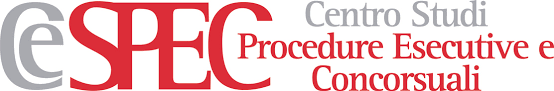 III.	CONDIZIONI PER L’ACCESSO ALL’ACCORDO DI RINEGOZIAZIONE/ FINANZIAMENTO
III.2 Condizioni Oggettive:
MERITO CREDITIZIO-affidabilità economico finanziaria
Valutazione dell’ affidabilità economica finanziaria del mutuatario o del finanziato intesa  capacità di far fronte al finanziamento. La previsione di tale onere è in linea con un principio già presente nell’ordinamento positivo.
L’art. 8 della direttiva 2008/48 CE, attuata in Italia per il tramite del D.lgs 141/2010, ha introdotto il principio del cd. prestito responsabile; in particolare, tenuto conto della relazione biunivoca esistente tra facilità di accesso al credito e prospettive di sovraindebitamento dei privati, la direttiva europea mira a contenere gli effetti distorsivi di un eccessivo ricorso al finanziamento, in un’ottica di corresponsabilizzazione tra istituto di credito e cliente, segnando, così, un punto di rottura rispetto all’impostazione tradizionale che riconosceva unicamente il finanziato/consumatore quale responsabile della situazione di insolvenza generatasi.
Costituiscono attuazione di tale principio: 
Art. 124 bis D.lgs 385/1983 (T.U.B.), il finanziatore è tenuto, in vista della stipula del contratto di finanziamento con il consumatore, a valutare il merito creditizio sulla scorta di informazioni adeguate, eventualmente fornite dal consumatore stesso ovvero ottenute consultando un’apposita banca dati. 
Art. 9, comma 3bis, lett. e)  L. n. 3/2012  (Disposizioni in materia di usura e di estorsione, nonché di composizione delle crisi da sovraindebitamento) come modificato dal DL. 137/2020” Alla proposta di piano del consumatore deve essere allegata una relazione dell'organismo di composizione della crisi, che deve contenere… l'indicazione del fatto che, ai fini della concessione del finanziamento, il soggetto finanziatore abbia o meno tenuto conto del merito creditizio del debitore valutato, con deduzione dell'importo necessario a mantenere un dignitoso tenore di vita, in relazione al suo reddito disponibile…” e all’art. 12, comma 3 ter che “…il creditore che ha colpevolmente determinato la situazione di indebitamento o il suo aggravamento ovvero, nel caso di accordo proposto dal consumatore, che ha violato i princìpi di cui all'articolo 124-bis del testo unico di cui al decreto legislativo 1° settembre 1993, n. 385, non può presentare opposizione o reclamo in sede di omologa, anche se dissenziente, né far valere cause di inammissibilità che non derivino da comportamenti dolosi del debitore…”.
valutazione del merito di credito nel rispetto di quanto previsto nella disciplina di vigilanza prudenziale ad esso applicabile con riferimento al debitore o al soggetto finanziato.
Nella versione precedente il debitore dove aver rimborsato tutte le spese di procedura liquidate dal giudice nella versione attuale non è più previsto
Pignoramento dell'abitazione principale e rinegoziazione del mutuo: 
valutazione delle condizioni
20 gennaio 2022
Dott.ssa Alessandra DOMINICI
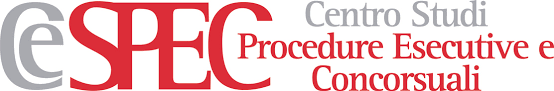 III.	CONDIZIONI PER L’ACCESSO ALL’ACCORDO DI RINEGOZIAZIONE/ FINANZIAMENTO
III.2 Condizioni Oggettive:
Non pendenza di nei riguardi del debitore una procedura di risoluzione della crisi da sovraindebitamento ai sensi della legge 27 gennaio 2012, n. 3. Oggi è espressamente previsto che la rinegoziazione di cui al comma 1, con beneficio della garanzia, può altresì essere contenuta nella proposta di accordo o di piano del consumatore di cui alla legge 27 gennaio 2012, n. 3 ; . Il piano del consumatore e la proposta di accordo di cui alla legge 27 gennaio 2012, n. 3, possono prevedere che un soggetto finanziatore tra quelli indicati al comma 1 conceda al debitore un finanziamento, con surroga nella garanzia ipotecaria esistente, il cui ricavato deve essere utilizzato per estinguere il mutuo in essere. Il finanziamento è assistito dalla garanzia prevista dal comma 4.
La procedura esecutiva deve avere ad oggetto l’abitazione principale del debitore
Pignoramento dell'abitazione principale e rinegoziazione del mutuo: 
valutazione delle condizioni
20 gennaio 2022
Dott.ssa Alessandra DOMINICI
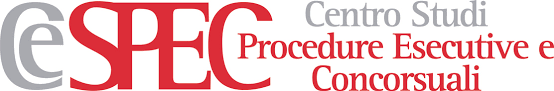 III.	CONDIZIONI PER L’ACCESSO ALL’ACCORDO DI RINEGOZIAZIONE/ FINANZIAMENTO
l’abitazione principale del debitore
In assenza di un espressa definizione normativa tanto nel codice civile, quanto negli interventi normativi relativi al pignoramento aventi ad oggetto l’abitazione principale, tale nozione è stata elaborata dalla dottrina e dalla giurisprudenza di merito dapprima al fine di individuare i casi in cui fosse precluso emettere l’ordine di liberazione ai sensi dell’art. 560 c.p.c. e, successivamente, per accertare la sussistenza dei presupposti della sospensione delle procedure ai sensi dell’art 54 ter c.p.c..
Si è fatto riferimento alle definizioni di diritto positivo presenti nel nostro ordinamento, che si rinvengono nei testi normativi di natura fiscale. 
- DPR 917/ 1986 (testo unico imposta sui redditi) – art. 10 co. 3 bis ai fini di individuare i casi di deducibilità e detraibilità degli oneri ai fini IRPEF ( riprodotta dell’art.15 co 1)
“Per abitazione principale si intende quella nella quale la persona fisica, che la possiede a titolo di proprietà o altro diritto reale, o i suoi familiari dimorano abitualmente. Non si tiene conto della variazione della dimora abituale se dipendente da ricovero permanente in istituti di ricovero o sanitari, a condizione che l'unità immobiliare non risulti locata”
- L 27 dicembre 2019, n. 160 (legge di bilancio per il 2020) - art. 1, 741° comma, lett. b, in tema di  esenzione IMU. 
“Per abitazione principale si intende l'immobile, iscritto o iscrivibile nel catasto edilizio urbano come unica unità immobiliare, nel quale il possessore e il suo nucleo familiare dimorano abitualmente e risiedono anagraficamente. …”
Pignoramento dell'abitazione principale e rinegoziazione del mutuo: 
valutazione delle condizioni
20 gennaio 2022
Dott.ssa Alessandra DOMINICI
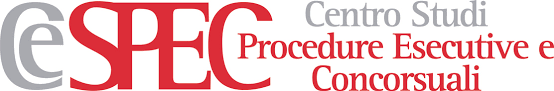 III.	CONDIZIONI PER L’ACCESSO ALL’ACCORDO DI RINEGOZIAZIONE/ FINANZIAMENTO
Definizione: riconducibile al concetto civilistico di residenza, positivamente individuato dall’art. 43, comma 2, c.c.. Luogo in cui il titolare del diritto immobiliare dimora abitualmente (nel caso, col proprio nucleo familiare) ed in cui di regola risiede. 
Tale requisito deve essere apprezzato con riferimento alla destinazione stabile, effettiva e durevole dell’immobile ad abitazione del debitore.
 L’accertamento viene  fatto in primo luogo mediante l’utilizzo di certificati anagrafici che hanno, tuttavia, unicamente valore presuntivo e ammettono prova contraria.  Tale accertamento può essere effettuato :
1) Esaminando la relata di notifica del pignoramento
2) Leggendo i verbali di accesso del custode o dell’esperto estimatore
3)Tenendo conto della categoria catastale, elemento da valutare unitamente alle indicazioni fornite dall’esperto estimatore nella perizia di stima. In astratto solo i beni accatastati nella categoria A ed escluso A/10 potrebbero costituire abitazione principale. In concreto, capita di trovare magazzini, cantine e  uffici adibiti ad abitazione. Perciò è stato ritenuto di escludere queste altre categorie di immobili solo ove l’estimatore accerti che il bene non abbia le caratteristiche minime per essere considerato abitabile.
Pignoramento dell'abitazione principale e rinegoziazione del mutuo: 
valutazione delle condizioni
20 gennaio 2022
Dott.ssa Alessandra DOMINICI
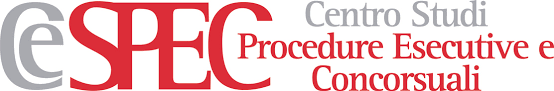 III.	CONDIZIONI PER L’ACCESSO ALL’ACCORDO DI RINEGOZIAZIONE/ FINANZIAMENTO
A) Tal definizione può essere utilizzata anche ai fini dell’applicazione dell’art. 41 Bis DL 124/2019?
MA 1: la norma non tutela i familiari conviventi del debitore. Pertanto se alcuni tribunali di merito e una parte della dottrina con riferimento all’art. 560 c.p.c. ha ritenuto di estendere l’esclusione della possibilità di emettere ordine di liberazione anticipato ai familiari conviventi nel caso di allontanamento obbligato del debitore (sentenza giudiziale, ordine di allontanamento o decesso) o di coniuge con assegnazione della casa familiare trascritta, con riferimento all’istituto della rinegoziazione/finanziamento tale estensione non appare sostenibile.
MA 2  l’art.1  DM 21 luglio 2014  contenente le condizioni per l’accesso alla garanzia relativamente ai mutui acquistata con mutuo garantito dal Fondo  prima casa prevede che la casa acquistata mediante il mutuo garantito dovrà essere " dibita ad abitazione principale del mutuatario". La Consap, gestore del  fondo, precisa che per abitazione principale si intende "l'immobile, iscritto o iscrivibile nel catasto edilizio urbano come unica unità immobiliare, nel quale il possessore dimora abitualmente oltre a risiedere anagraficamente", pertanto, non sarà sufficiente la solo dimora abituale (ex art. 43 del Codice Civile) in quanto la situazione di fatto dovrà essere necessariamente accompagnata da quella formale della residenza anagrafica entro 18 mesi dalla data del rogito
Tuttavia questa interpretazione fornita dalla Consap sembra coerente con il precedente comma 2 lett. c) dell’art 41 bis oggi abrogato
Nella precedente versione la  norma  prevedeva che il mutuo da rinegoziare  doveva essere stato concesso  l'acquisto di un immobile che rispetti i requisiti previsti dalla nota II-bis) all'articolo 1 della tariffa, parte prima, allegata al DPR , 26 aprile 1986, n. 131 (TUIR) . L’immobile doveva essere  l’unica case del debitore,  doveva trattarsi di un abitazione non di lusso e il debitore vi doveva avere la residenza.
L’eliminazione di tale previsione normativa permette di ritenere che ai fini dell’applicazione della norma in commento non siano dirimenti le risultanze anagrafiche, dovendosi verificare la situazione di fatto.
Pignoramento dell'abitazione principale e rinegoziazione del mutuo: 
valutazione delle condizioni
20 gennaio 2022
Dott.ssa Alessandra DOMINICI
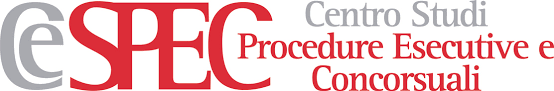 III.	CONDIZIONI PER L’ACCESSO ALL’ACCORDO DI RINEGOZIAZIONE/ FINANZIAMENTO
B) Momento cronologico di accertamento del requisito.
Con riferimento alla sospensione 54 ter DL 18/2020 si è detto che  il bene immobile dovesse costituire abitazione principale del debitore già dalla trascrizione del pignoramento e fino  all’entrata in vigore della legge.  A tale condivisibile conclusione si è giunti considerando che il pignoramento immobiliare è fattispecie a formazione progressiva, che ha inizio con la notifica e si conclude, appunto, con la trascrizione (Cass. civ. n. 12429/2008 e Cass. civ. n. 7998/2015).
Nel caso della rinegoziazione si potrebbe ritenere, per le medesime ragioni, che l’immobile oggetto di esecuzione e di ipoteca di primo grado doveva costituire abitazione principale sin dal momento della trascrizione del pignoramento ed è importante che rimanga tale sino al momento di presentazione dell’istanza di rinegoziazione, in cui si deve valutare se sussistono i presupposti per la possibile rinegoziazione/ finanziamento.
C) L’istituto è applicabile quando l’immobile pignorato costituisce abitazione principale del terzo pignorato nell’espropriazione effettuata ai sensi degli artt. 602 e segg. c.p.c.?
Anche con riferimento a tale problematica sembrano condivisibili le conclusioni raggiunte dalla dottrina ai fini dell’applicazione della sospensione ex art. 54 ter DL 18/2020. L’applicazione di tutte le norme di favore può essere fatta sulla base della previsione dell'art. 604, 1° co., c.p.c. che attribuisce a al terzo proprietario assoggettato al pignoramento la titolarità delle facoltà spettanti al debitore.
Il terzo che subisce l'espropriazione, per quanto non possa tecnicamente considerarsi debitore, è comunque parte del procedimento esecutivo, e ne patisce in proprio gli effetti; il terzo partecipa alla crisi del debitore, che la norma mira ad affrontate.
Pignoramento dell'abitazione principale e rinegoziazione del mutuo: 
valutazione delle condizioni
20 gennaio 2022
Dott.ssa Alessandra DOMINICI
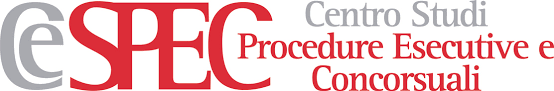 IV.	CARATTERISTICHE DELL’ACCORDO
IPOTESI A) RINEGOZIAZIONE tra le parti originarie, con ipoteca di primo grado sul medesimo immobile 
Il concetto di «rinegoziazione» sul piano civilistico potrebbe riferirsi tanto ad una novazione dal lato oggettivo del rapporto con estinzione del rapporto pregresso, quanto ad una modifica non novativa delle condizioni contrattuali. Peraltro la rinegoziazione sembrerebbe presupporre che il rapporto obbligatorio non sia ancora risolto. Un’interpretazione letterale in senso restrittivo della norma sembra confliggere con la ratio di tutela della norma in quanto di applicherebbe ad un numero molto limitato di casi in cui il mutuo non è risolto e si porrebbe  in contrasto con la finalità pratica del legislatore che sembra essere quella di far venire meno il credito portato al  titolo esecutivo azionato.
IPOTESI B) FINANZIAMENTO che il debitore chiede ad un soggetto diverso dal creditore, ma sempre con la qualifica di intermediario bancario, finanziario o società di cartolarizzazione finalizzata all’estinzione del mutuo. Il finanziatore ex lege si surroga nell’ipoteca di primo grado.
Pignoramento dell'abitazione principale e rinegoziazione del mutuo: 
valutazione delle condizioni
20 gennaio 2022
Dott.ssa Alessandra DOMINICI
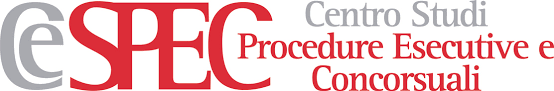 IV.	CARATTERISTICHE DELL’ACCORDO
IPOTESI C) FINANZIAMENTO richiesto da un soggetto TERZO rispetto al debitore ad un soggetto terzo rispetto al creditore ma sempre con la qualifica di intermediario bancario, finanziario o società di cartolarizzazione finalizzata all’estinzione del mutuo. Il finanziatore ex lege si surroga nell’ipoteca di primo grado. Questa ipotesi è quella che è stata oggetto di maggiori modifiche nella nuova formulazione della norma in quanto: 
a) Ampliamento dei soggetti legittimati: oggi: il coniuge, la parte dell'unione civile, il convivente di fatto di cui alla legge 20 maggio 2016, n. 76, i parenti e gli affini fino al terzo grado del debitore/nella versione precedente: parente o affine fino al terzo grado
b) Oggi tale ipotesi è alternativa rispetto alle altre, nella versione precedente era attuabile solo se “Il debitore” non riusciva ad ottenere personalmente la rinegoziazione o  il finanziamento.
c) Oggi l’ipoteca di primo grado continua a gravare sull’immobile del debitore esecutato che diventa terzo datore di ipoteca. Nella precedente versione era previsto il trasferimento della proprietà del bene ipotecato dal debitore al parente finanziato con mantenimento del diritto di abitazione del debitore e per la sua famiglia  per 5 anni, con annotazione a margine dell’ipoteca. Il trasferimento era fatto con decreto ex art 586 c.p.c. dal giudice dell’esecuzione. Entro 5 anni il debitore poteva ottenere la retrocessione del bene previo rimborso al parente finanziato di quanto già corrisposto al finanziatore e, con il consenso del soggetto finanziatore, accollarsi il residuo mutuo con liberazione del parente. Le imposte per i trasferimenti conseguenti a tale fattispecie erano determinate forfettariamente in € 200,00 solo se il debitore manteneva la residenza nell’immobile per 5 anni
Pignoramento dell'abitazione principale e rinegoziazione del mutuo: 
valutazione delle condizioni
20 gennaio 2022
Dott.ssa Alessandra DOMINICI
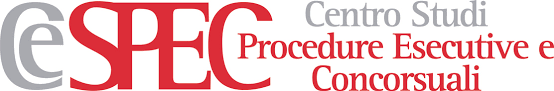 IV.	CARATTERISTICHE DELL’ACCORDO
CARATTERISTICHE COMUNI ALLE IPOTESI A) B) C)
1) Garanzia pubblica. L’accordo può essere assistito, limitatamente alla misura del 50% dal Fondo di garanzia Mutui per la prima casa, c.d. Fondo prima casa, è stato istituito presso il Ministero dell’Economia e delle Finanze con la legge 27 dicembre 2013, n. 147, art. 1 comma 48, lett. c) da allora prorogato di anno in anno con la finanziaria 
Si tratta di:
una garanzia pubblica, con controgaranzia dello Stato, La garanzia dello Stato opera in caso di inadempimento da parte del Fondo in relazione agli impegni assunti.
una garanzia “a prima richiesta”: Come noto  nella garanzia a prima richiesta il garante non può mai contestare la richiesta del creditore, a meno che non provi una sua condotta fraudolenta. Art. 5 DM Ministero dell'economia e delle finanze 31 luglio 2014 di attuazione L. 147 2013 precisa che si tratta di una  garanzia “diretta, esplicita, incondizionata ed irrevocabile e permane per l'intera durata del finanziamento». Il funzionamento è descritto dal successivo art. 7. 
2) Applicazione Art. 40, co.2 D.lgs 385/1993 (TUB): Il nuovo accordo si risolve per il ritardato pagamento delle rate verificatosi almeno 7 volte anche non consecutive.
Pignoramento dell'abitazione principale e rinegoziazione del mutuo: 
valutazione delle condizioni
20 gennaio 2022
Dott.ssa Alessandra DOMINICI
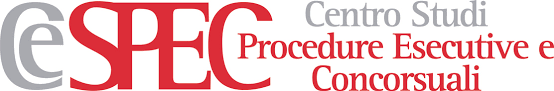 V. ESISTE UN DIRITTO ALLA RINEGOZIAZIONE/FINANZIAMENTO?
Elementi testuali che farebbero propendere per l’esistenza di un diritto
1) l’attuale comma 2 testualmente prevede che “Il diritto di cui al comma 1 sussiste al ricorrere delle seguenti condizioni”
2) con la modifica del 2021 è stata eliminata la previsione  in forza della quale “Il creditore è sempre libero di rifiutare la propria adesione all'istanza o di rigettare, anche successivamente alla presentazione dell'istanza congiunta, la richiesta di rinegoziazione avanzata dal debitore.” In ogni caso in cui sia richiesto un nuovo finanziamento a una banca diversa dal creditore ipotecario, a questa è comunque riservata totale discrezionalità nella concessione dello stesso.
3) la presentazione dell’istituto come misura eccezionale temporanea e non ripetibile, potrebbe non trovare giustificazione laddove la rinegoziazione del mutuo o il finanziamento fossero rimesse alla libera autonomia, possibilità già prevista prima della norma.
Pignoramento dell'abitazione principale e rinegoziazione del mutuo: 
valutazione delle condizioni
20 gennaio 2022
Dott.ssa Alessandra DOMINICI
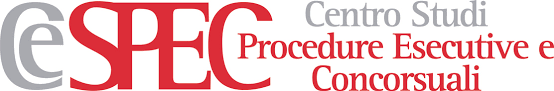 V. ESISTE UN DIRITTO ALLA RINEGOZIAZIONE/FINANZIAMENTO?
Elementi contrari
1) Art. 41 Cost. libertà di iniziativa economica dell’ente mutuante/finanziatore
2) Art.1322 c.c. AUTONOMIA CONTRATTUALE, anche se la giurisprudenza durante l’emergenza pandemica in diversi ambiti (es. locazioni) ha ritenuto che sussista un obbligo del contrente derivante dal principio di buona fede nell’esecuzione del contratto a rinegoziare l’accordo per l’emergere di situazioni di crisi dell’altra parte. Anche la Corte di Cassazione nella Relazione tematica, n. 56, 8 luglio 2020, dell'Ufficio del Massimario e del Ruolo ha condiviso tale prospettiva.
3) L’eccezionalità e la non ripetibilità potrebbe essere connessa soltanto alla circostanza che lo stato agevola gli accordi mediante la concessione di una garanzia pubblica e l’investimento di risorse pubbliche (vengono stanziati 8.000.000 per il solo 2021 nella versione precedente per il 2019 erano solo 5.000.000)
Pignoramento dell'abitazione principale e rinegoziazione del mutuo: 
valutazione delle condizioni
20 gennaio 2022
Dott.ssa Alessandra DOMINICI
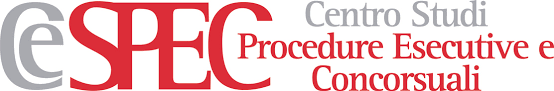 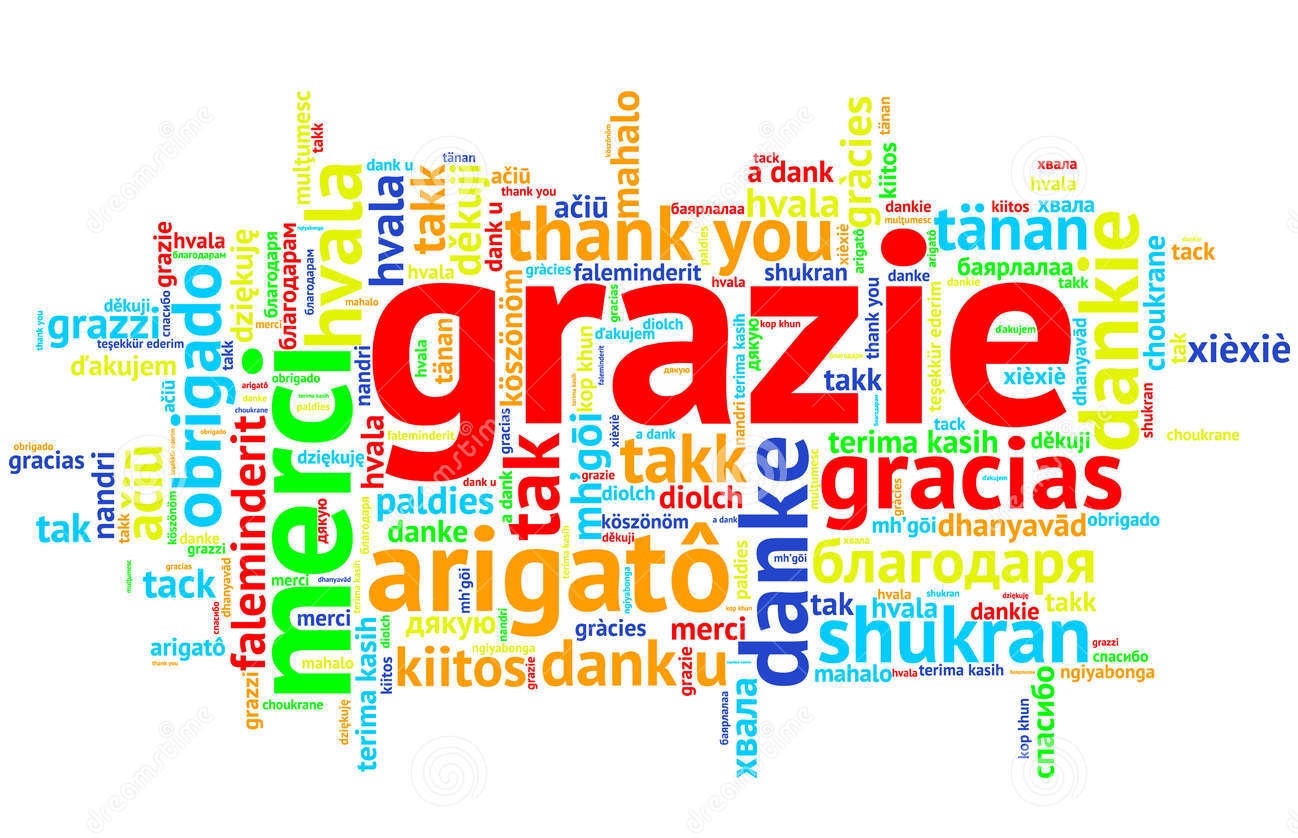 Pignoramento dell'abitazione principale e rinegoziazione del mutuo: 
valutazione delle condizioni
20 gennaio 2022
Dott.ssa Alessandra DOMINICI